Stress Management
What is stress?
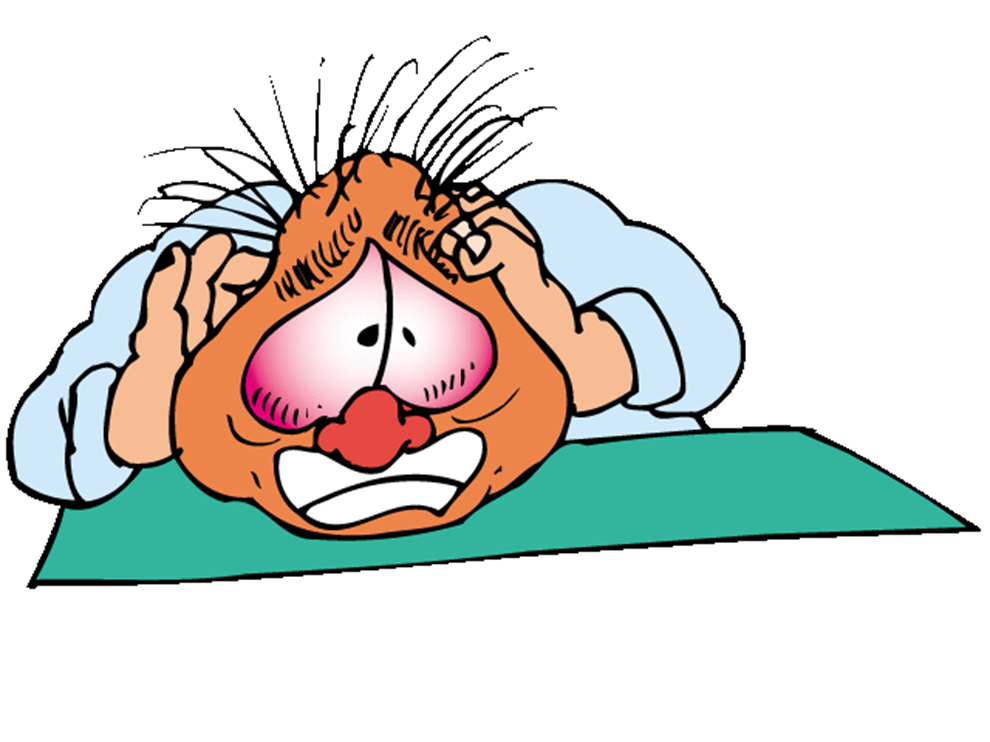 Stress is the body’s natural reaction to changes and challenges
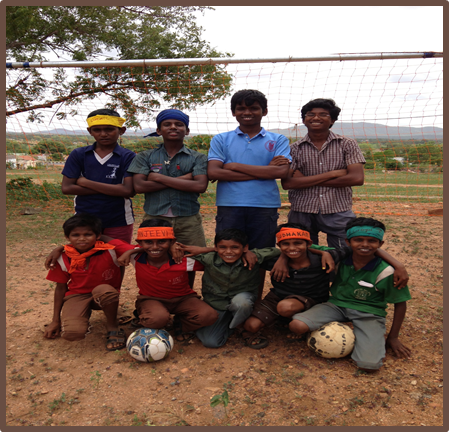 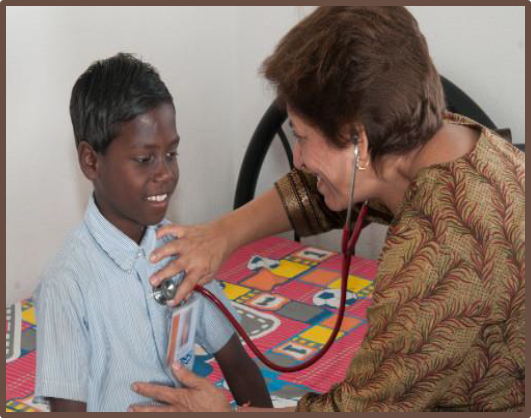 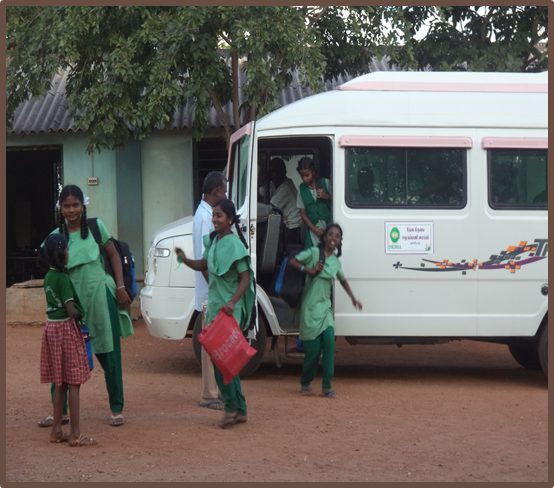 Illness
Sports
School
Stress is the body’s way of preparing to meet a tough situation
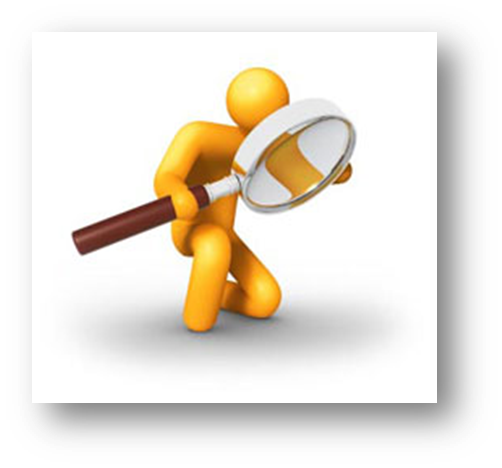 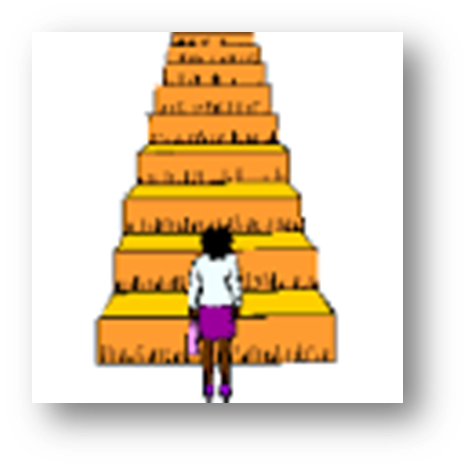 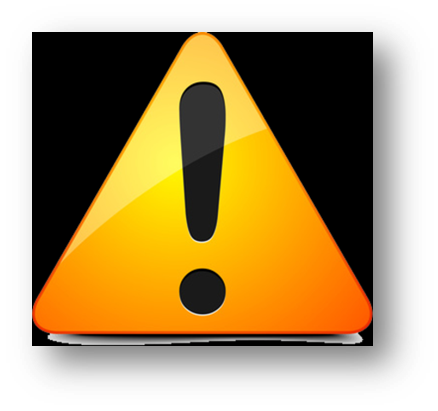 Stamina
Focus
Strengthl
Some level of stress is normal for everyone, but too much is overwhelming
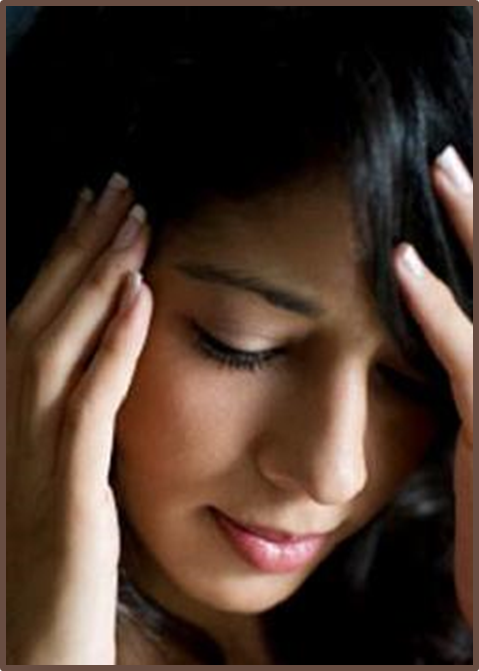 We all react to stress in different ways
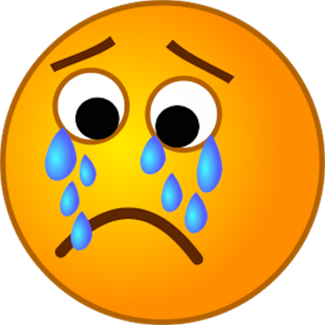 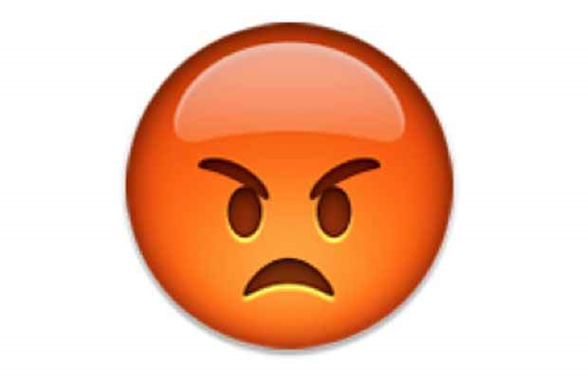 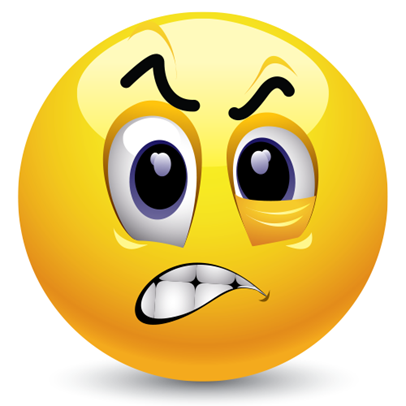 Anger
Sadness
Frustration
Pause til Part 4
Ways to keep stress under control
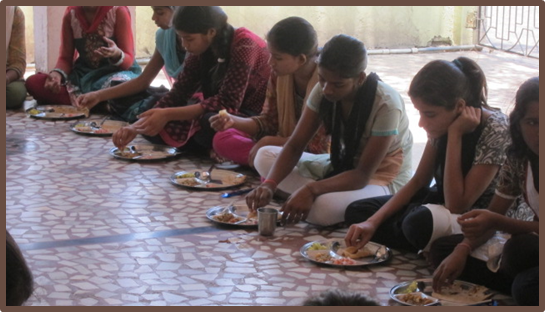 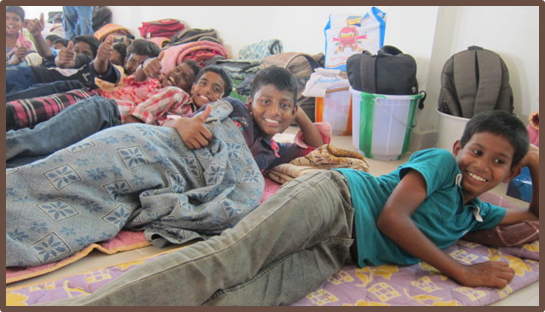 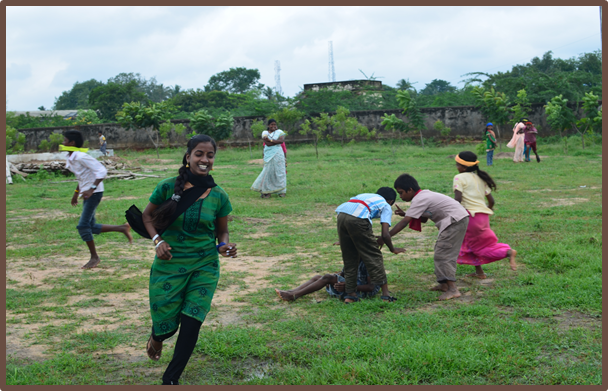 Eat Well
Get Good Sleep
Exercise
Use your life skills
Problem Solving
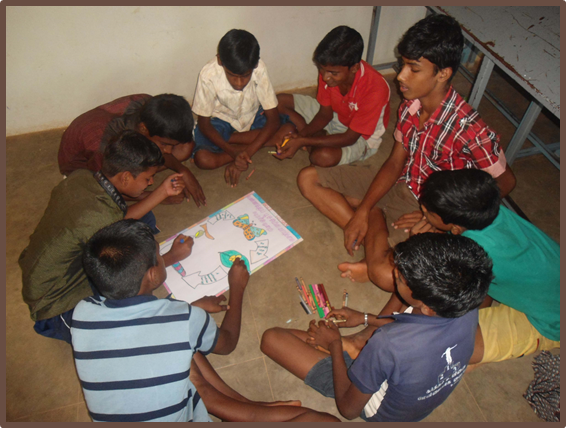 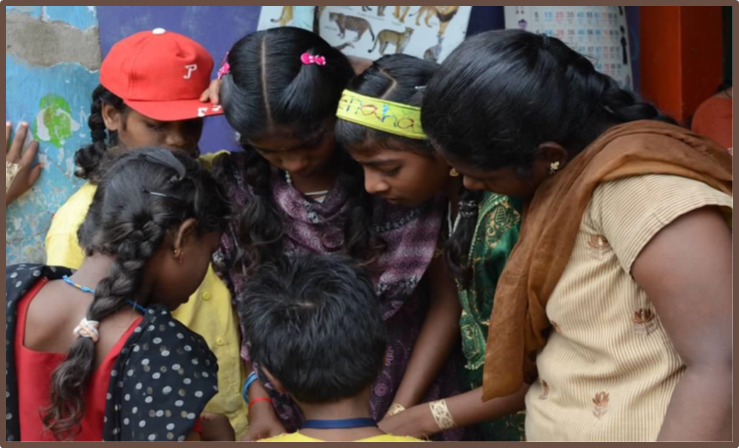 Communication
Do things that make you happy
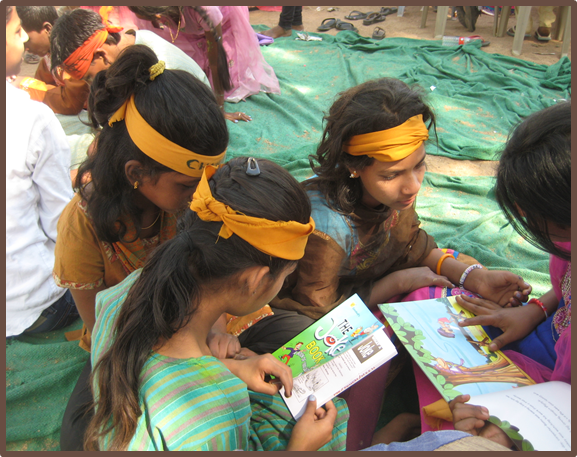 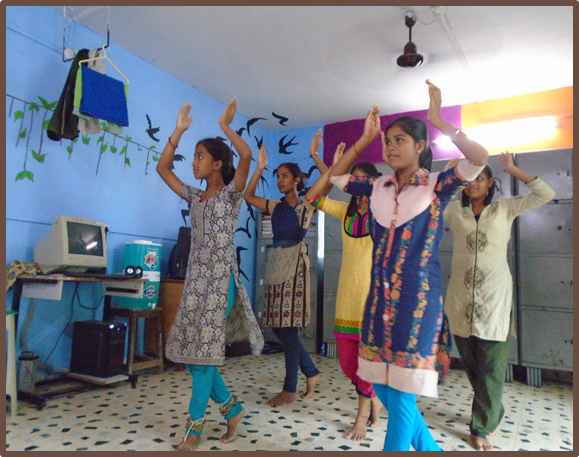 Dance
Spend time with friends
Be realistic
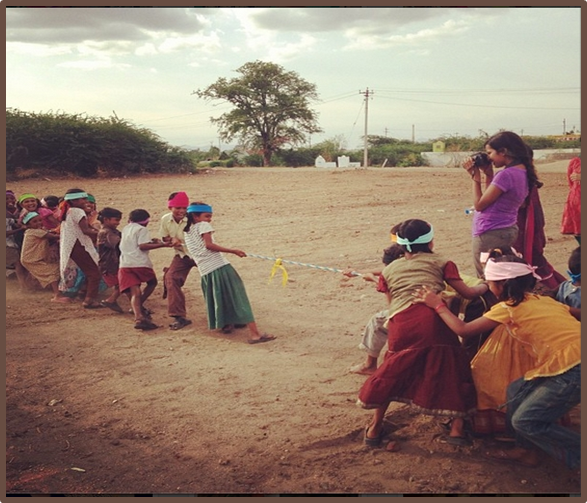 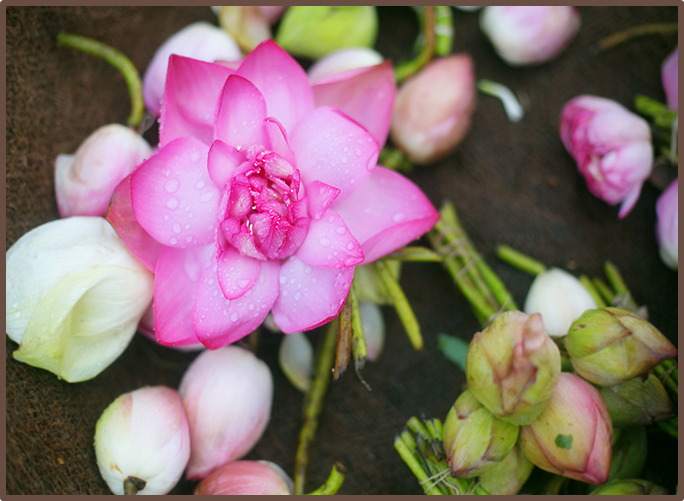 Focus on your strengths
Don’t try to be perfect
Talk to someone
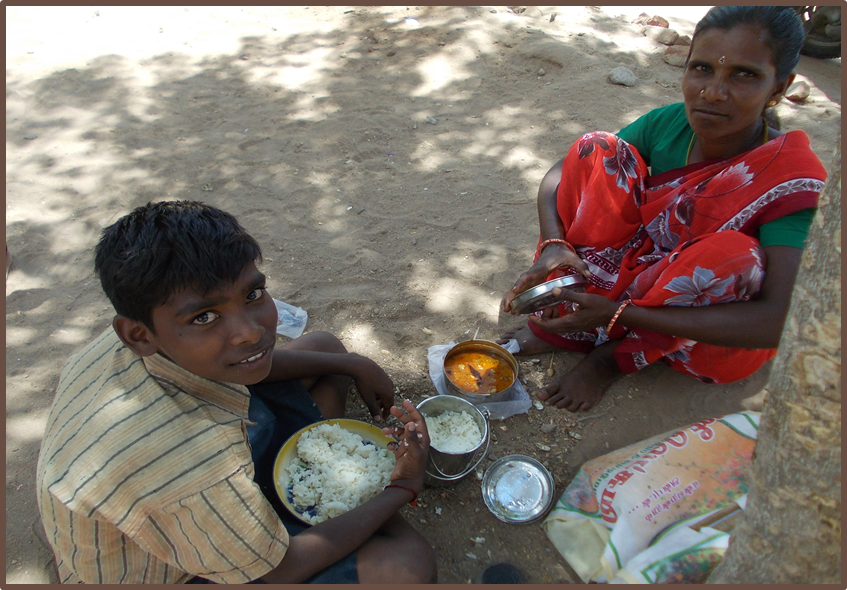 Learn to relax
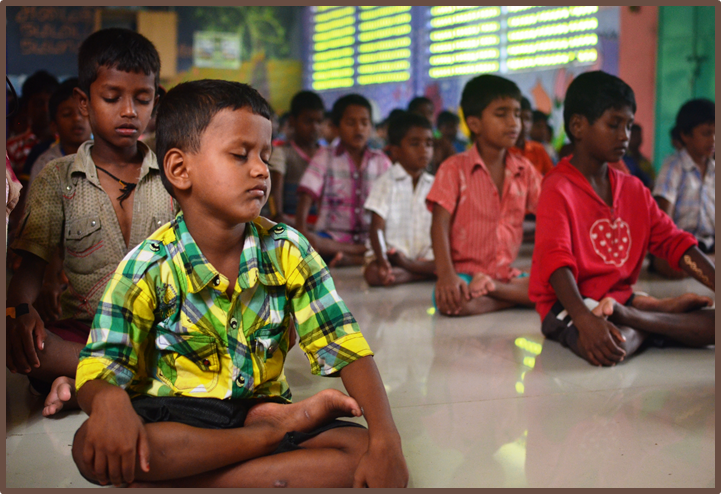 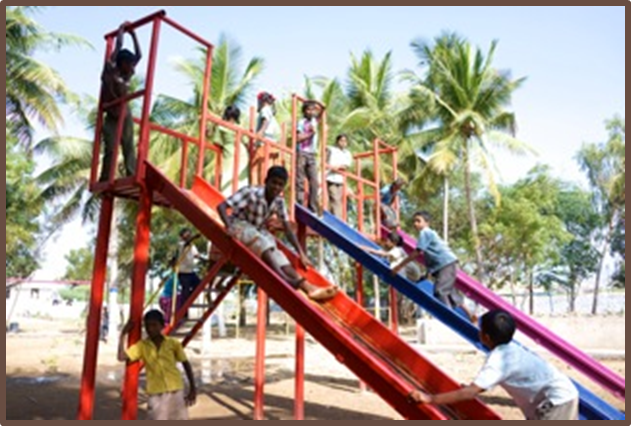 Negative ways to deal with stress
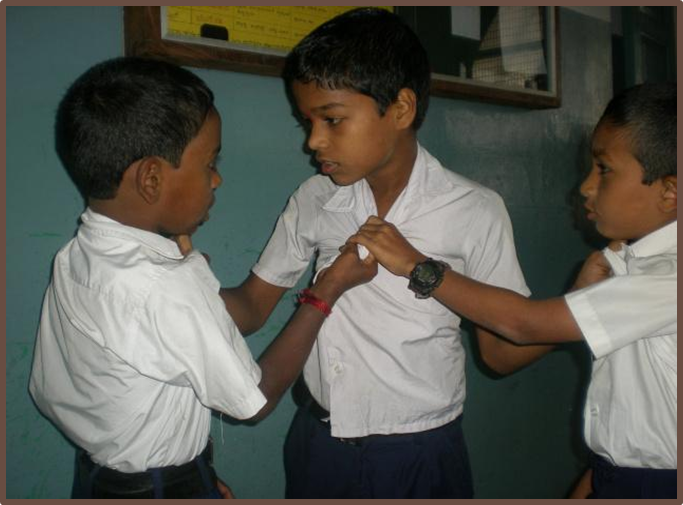 Bullying
  Fighting
  Skipping school
  Alcohol, drugs
Signs you should seek help
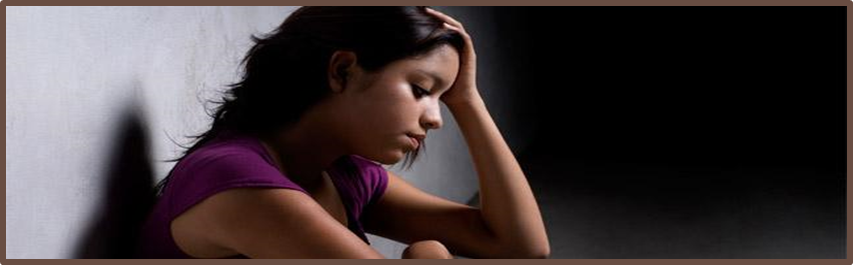 Grades are dropping
  Tired all the time
  Headaches, stomach aches
  Feeling sad or hopeless